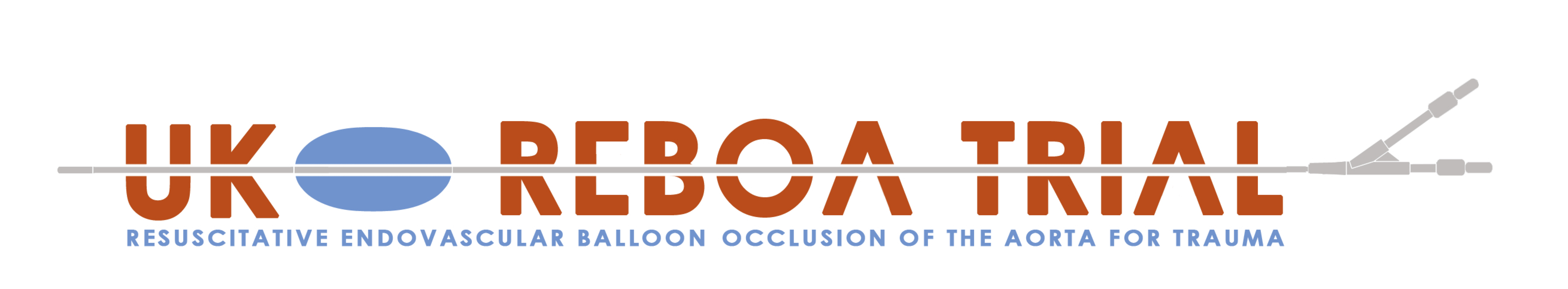 Post-REBOA Care
Jan Jansen
Clinical Chief Investigator
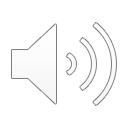 Patient has made it to the intensive care unit
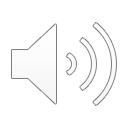 Secondary resuscitation
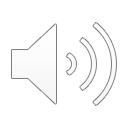 Continuation of “normal” damage control resuscitation
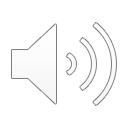 Reverse shock:Normalise acid/base statusClear lactate
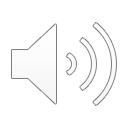 Correct/avoid coagulopathy
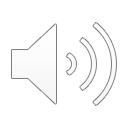 Correct hypothermia
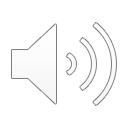 Sheath removal
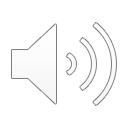 Look for thrombus
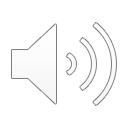 If in doubt, image (or return to theatre)
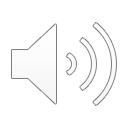 Extremity thrombosis/ischaemia
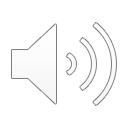 Visceral thrombosis/ischaemia
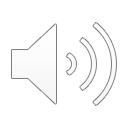 Acute kidney injury
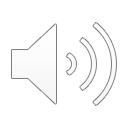 Usual supportive care
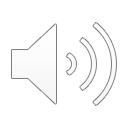 Mesenteric ischaemia
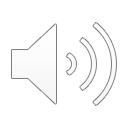 Tertiary surveyAdditional imaging
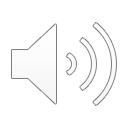 Return to operating theatre(if required)
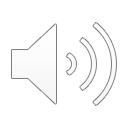 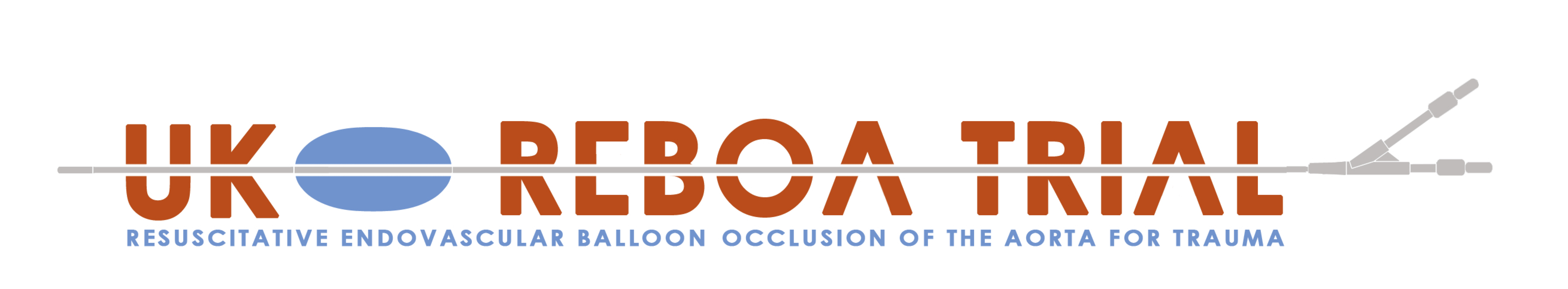 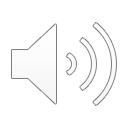 [Speaker Notes: Hence the UK-REBOA Trial]